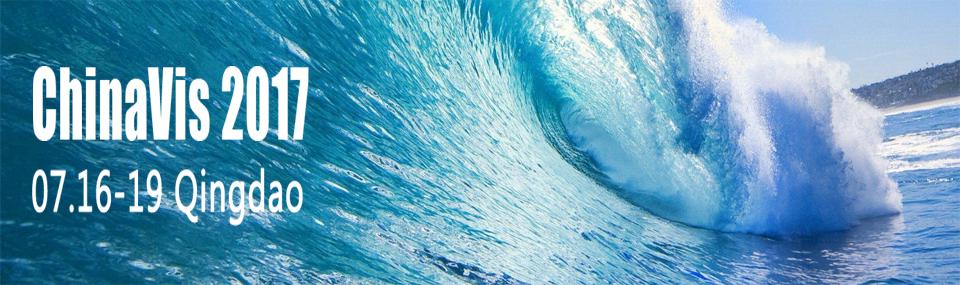 Title of paper/poster
First Author1, Presenting Author2, Last Author3

1University One
2Company Two
3University Three
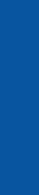 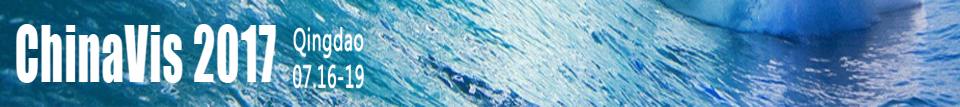